স্বাগত
শিক্ষক পরিচিতি
মোহাম্মদ ইকবাল ভূইয়া 
সহকারী অধ্যাপক
ওয়ালী নেওয়াজ খান কলেজ
কিশোরগঞ্জ।
পাঠ পরিচিতি
বিষয়ঃ যুক্তিবিদ্যা, ২য় পত্র
শ্রেনীঃ দ্বাদশ
সময়ঃ ৪৫ মিনিট
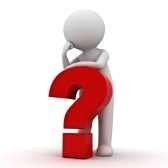 মানুষ সম্পর্কে কিছু বলো?
তোমরা দুজনেই ভুল উত্তর দিয়েছ।
শিক্ষক
মানুষ হলো মনুষ্য জাতীয় জীব।
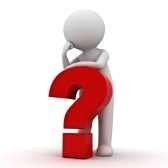 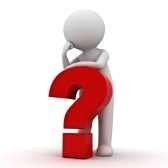 মানুষ হয় বুদ্ধিমান জীব
ছাত্র
ছাত্র
তারা যুক্তিবিদ্যার কোন বিষয় নিয়ে আলোচনা করছে?
সংজ্ঞার নিয়ম লঙ্ঘনজনিত অনুপপত্তি
শিখন ফল
যৌক্তিক সংজ্ঞার নিয়ম সম্পর্কে বলতে পারবে।

নিয়ম লঙ্ঘনজনিত অনুপপত্তিসমূহ ব্যাখ্যা করতে পারবে।
উপস্থাপন
ক) বাহুল্য সংজ্ঞাঃ
সংজ্ঞার প্রথম নিয়ম লঙ্ঘন করলে বাহুল্য সংজ্ঞার অনুপপত্তি ঘটে।  প্রথম নিয়মটি হলো- যে পদের সংজ্ঞা দিতে হবে সেই পদের সম্পূর্ণ জাত্যর্থ উল্লেখ করতে হবে; তার চেয়ে বেশীও নয় কমও নয়। আমরা যদি কোনো পদের সংজ্ঞা দিতে গিয়ে সেই পদের অধিক জাত্যর্থের উল্লেখ করি এবং সেই অতিরিক্ত গুণটুকু যদি পদের উপলক্ষণ হয় তাহলে সংজ্ঞায় যে অনুপপত্তি ঘটবে তার নাম বাহুল্য সংজ্ঞা। যেমন,
মানুষ হচ্ছে বুদ্ধিবৃত্তি ও বিচারশক্তি সম্পন্ন একটি জীব ।
খ) অবান্তর সংজ্ঞা
সংজ্ঞার প্রথম নিয়মটি লংঘন করে আমরা যদি পদের জাত্যর্থের চেয়ে বেশী কিছু উল্লেখ করি এবং অতিরিক্ত গুণটি যদি পদের অবিচ্ছেদ্য অবান্তর লক্ষণ হয় তাহলে এরুপ ত্রুটিপূর্ণ সংজ্ঞাকে অবান্তর সংজ্ঞা বলে। যেমন,
মানুষ হয় একটি বুদ্ধিবৃত্তি সম্পন্ন দ্বিপদ জীব।
গ) অব্যাপক সংজ্ঞা
সংজ্ঞার প্রথম নিয়মটি লঙ্ঘন করে আমরা যদি পদের জাত্যর্থের অতিরিক্ত গুণের উল্লেখ করি এবং সেই অতিরিক্ত গূণটি যদি পদের বিচ্ছেদ্য অবান্তর লক্ষণ হয় তাহলে তাকে অব্যাপক সংজ্ঞা বলা হয়। যেমন,
মানুষ হচ্ছে একটি বুদ্ধিবৃত্তি সম্পন্ন সভ্য জীব।
ঘ) অতিব্যাপক সংজ্ঞা
সংজ্ঞার প্রথম নিয়মটি লঙ্ঘন করে আমরা যদি কোনো পদের জাত্যর্থের চেয়ে কম গুণের উল্লেখ করি তাহলে এরুপ সংজ্ঞাকে অতিব্যাপক সংজ্ঞা বলে। যেমন,
মানুষ হয় একটি জীব।
রুপক বা অলংকারিক সংজ্ঞা
সংজ্ঞার দ্বিতীয় নিয়ম লঙ্ঘন করলে রুপক বা অলংকারিক সংজ্ঞার অনুপপত্তি দেখ দেয়। দ্বিতীয় নিয়মটি হলো –যে পদের সংজ্ঞা দিতে হবে সেই পদটি থেকে সংজ্ঞাটি স্পষ্টতর হতে হবে; সংজ্ঞায় রুপক বা আলংকারিক ভাষা ব্যবহার করা যাবে না। যেমন,
‘সিংহ হলো পশুর রাজা’
‘দেহ হলো আত্নার বন্দিশালা’
চ) দুর্বোধ্য সংজ্ঞা
সংজ্ঞার দ্বিতীয় নিয়মটি লঙ্ঘন করলে যে অনুপপত্তি ঘটে তাই দুর্বোধ্য সংজ্ঞা। অর্থ্যাৎ কোনো পদের সংজ্ঞা দিতে গিয়ে যদি আমরা  সহজ সরল ভাষা ব্যবহার না করে দুর্বোধ্য শব্দ ব্যবহার করি তাহলে সংজ্ঞাটি ত্রুটিপূর্ণ হবে। যেমন,
“ মেঘ হচ্ছে মরুৎতাড়িত শীকরপূর্ণিত মেদুরবর্ণ মন্ডিত পুঞ্জিত বাষ্পরাজি সমন্বিত নভোমণ্ডলে উৎক্ষিপ্ত দৃষ্ট প্রপঞ্চ বিশেষ।”
চক্রক সংজ্ঞা
সংজ্ঞার তৃতীয় নিয়মটি লঙ্ঘন করলে চক্রক সংজ্ঞার উৎপত্তি হয়। তৃতীয় নিয়ম অনুসারে যে পদের সংজ্ঞা দিতে হবে সেই পদ বা তার প্রতিশব্দ সংজ্ঞায় ব্যবহার করা যাবে না। অর্থ্যাৎ কোনো পদের সংজ্ঞা দিতে গিয়ে যদি আমরা পদটি সম্পর্কে নতুন কিছু না বলে একই কথা পুণরুক্তি করি  তাহলে তাকে চক্রক সংজ্ঞা বলে। যেমন,
মানুষ হলো মনুষ্য জাতীয় জীব।
নঞর্থক বা নেতিবাচক সংজ্ঞা
সংজ্ঞার চতুর্থ নিয়ম লঙ্ঘন করলে নঞর্থক বা নেতিবাচক সংজ্ঞার উদ্ভব ঘটে। চতুর্থ নিয়মটি হলো –সদর্থক সম্ভব হলে সংজ্ঞাকে কখনো নঞর্থক করা যাবে না। যেমন,
মন নয় জড়
সত্য নয় মিথ্যা
মূল্যায়ন
বাহুল্য সংজ্ঞা কি?

রুপক সংজ্ঞা কি?

চক্রক সংজ্ঞা কি?
দলীয় কাজ
সংজ্ঞার প্রথম নিয়মটি লঙ্ঘন করলে কি কি অনুপপত্তি ঘটে লিখ?
বাড়ির কাজ
সংজ্ঞার দ্বিতীয় নিয়মটি লঙ্ঘন করলে কি কি অনুপপত্তি ঘটে বর্ণনা কর।
ধন্যবাদ